Математическая сказка
 «Колобок»
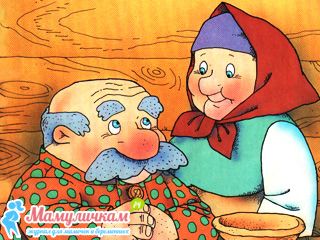 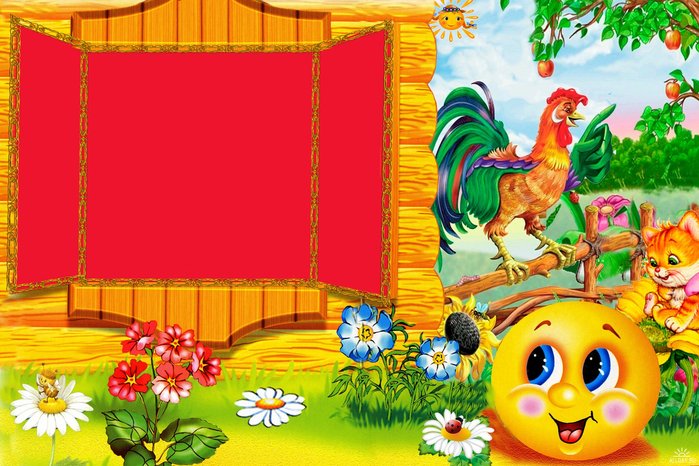 Колобок получился румяный, душистый, но очень горячий.
 Положила его бабка на окошко студить. Долго лежал колобок на окошке, надоело ему лежать. Спрыгнул
 он с окошка и покатился по дорожке.
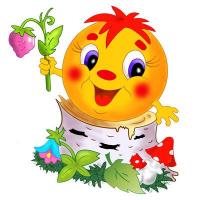 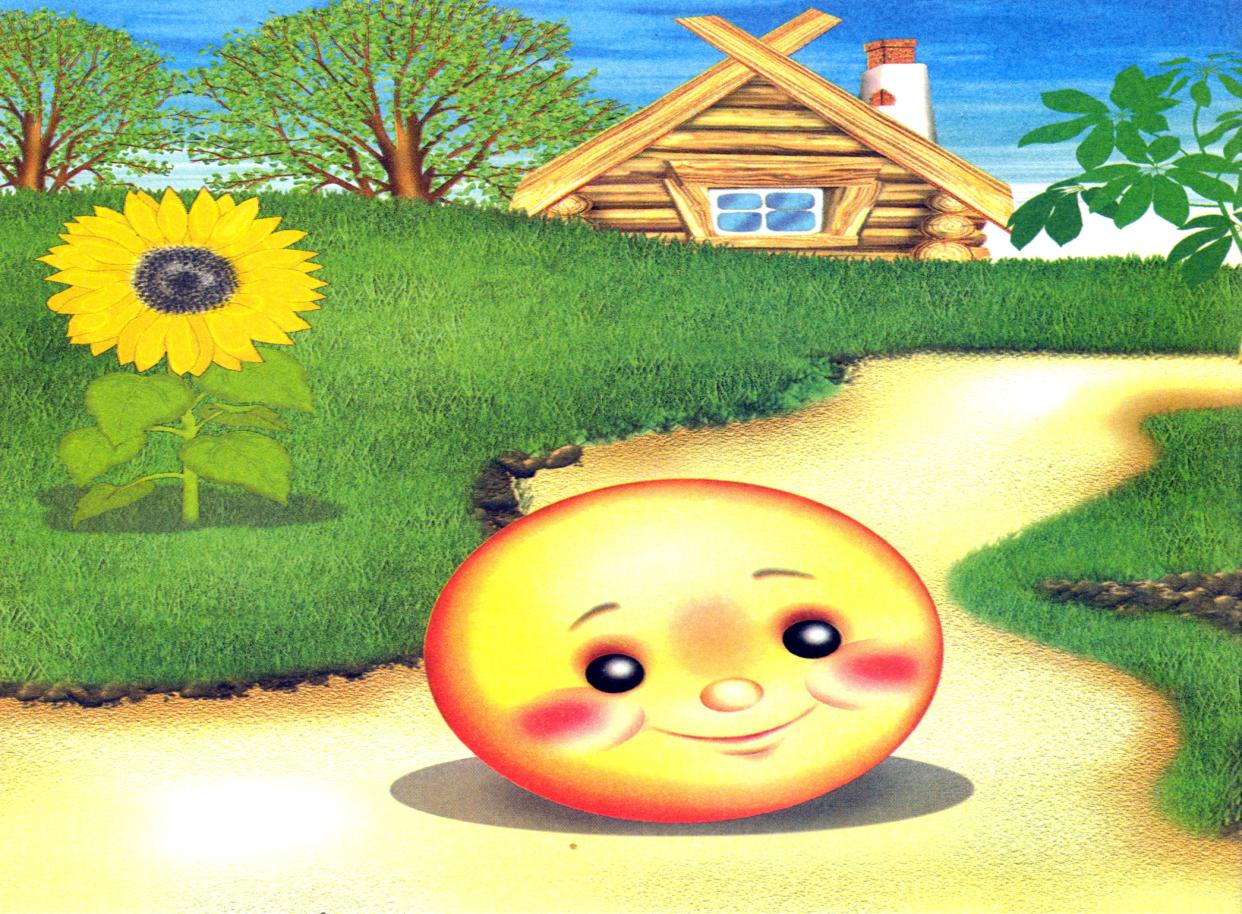 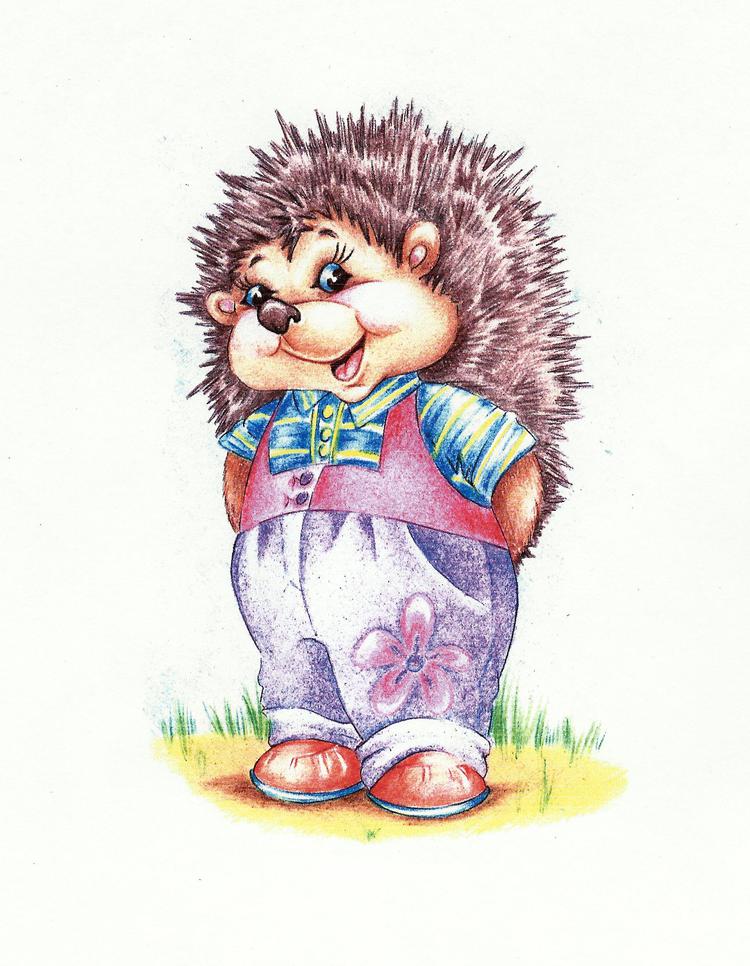 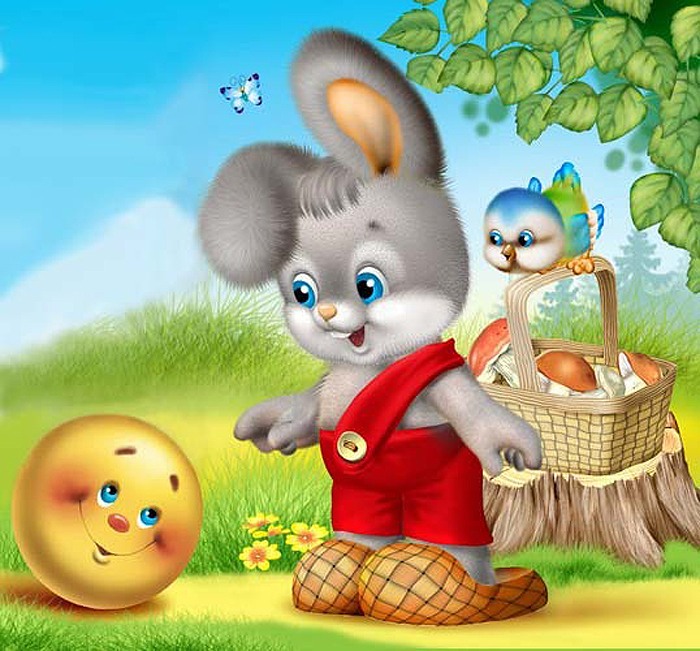 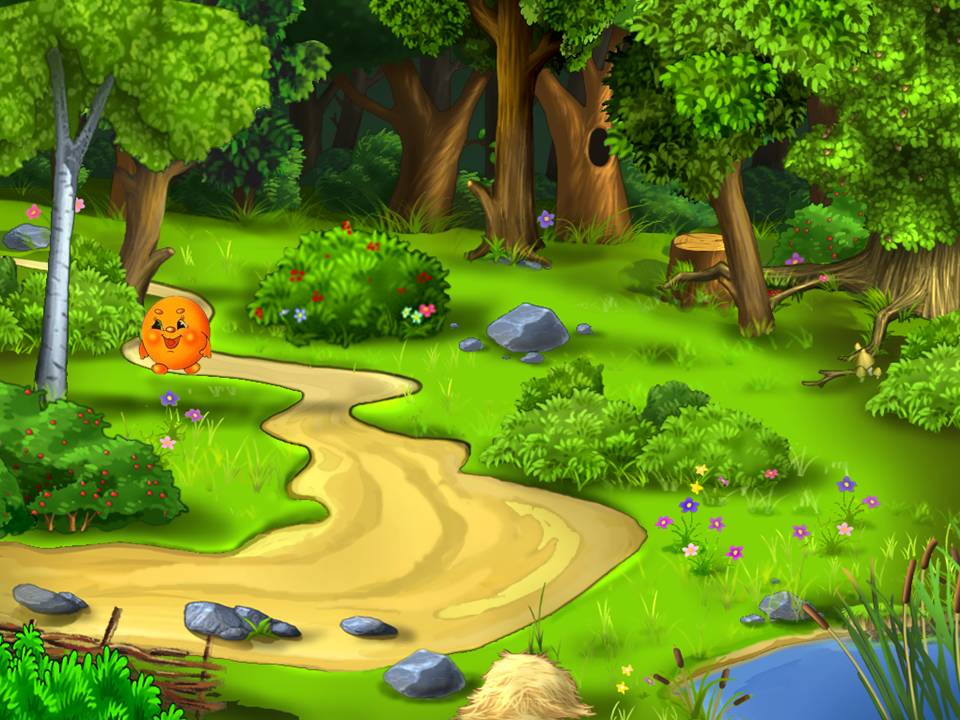 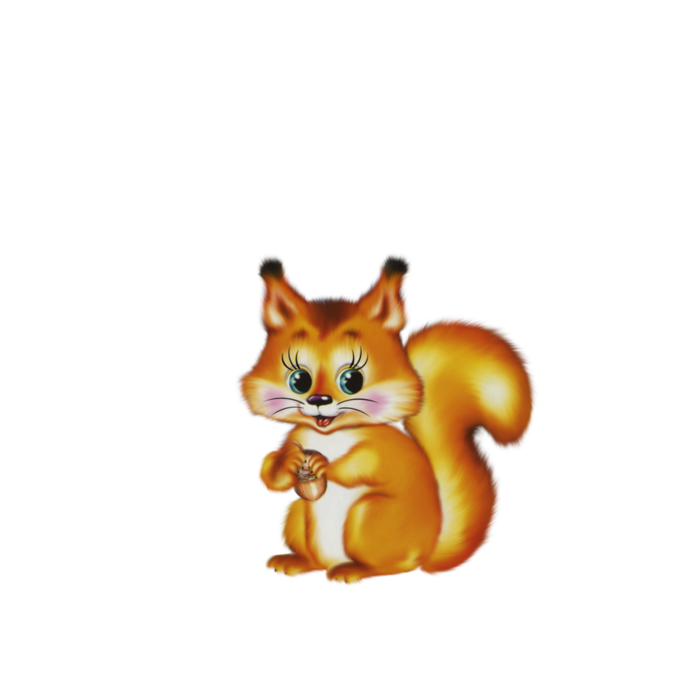 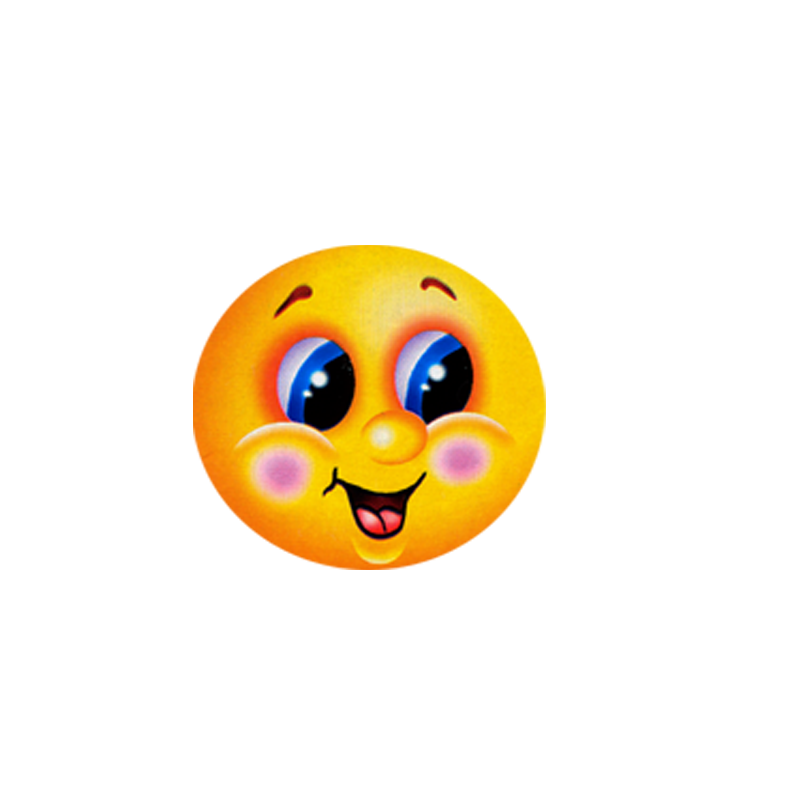 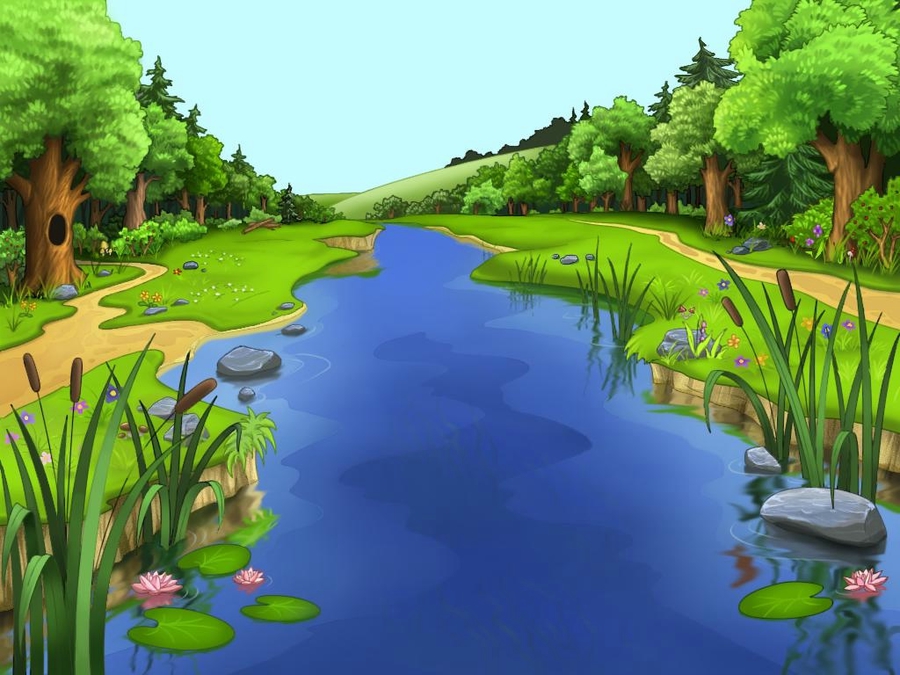 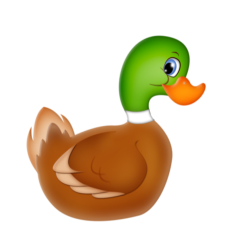 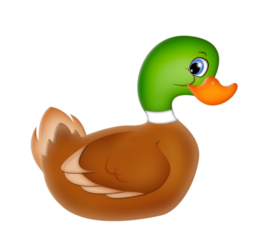 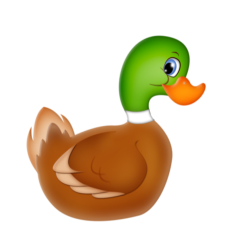 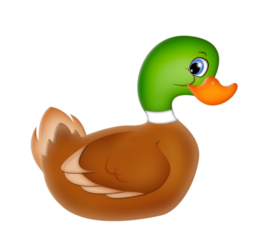 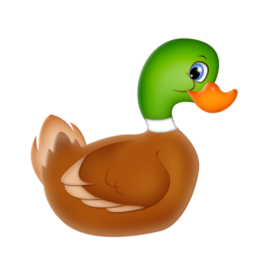 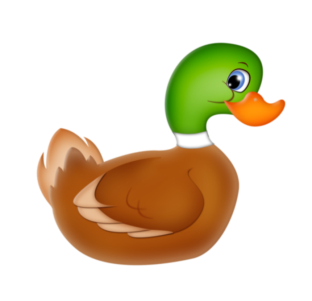 +
=
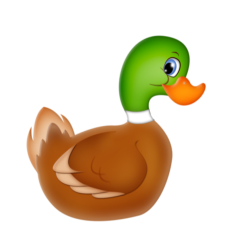 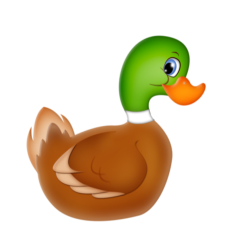 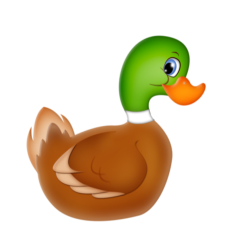 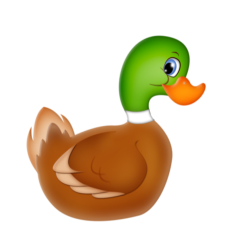 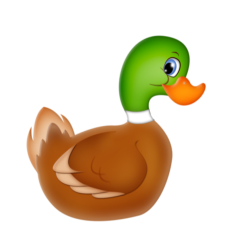 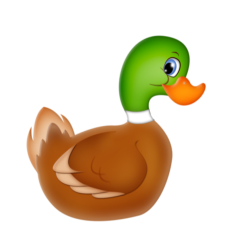 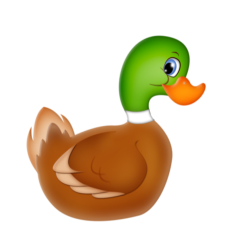 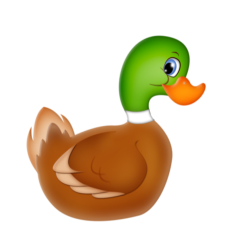 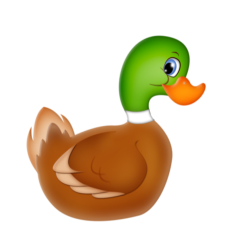 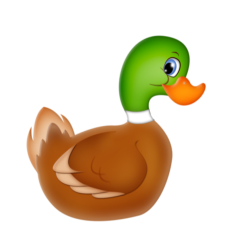 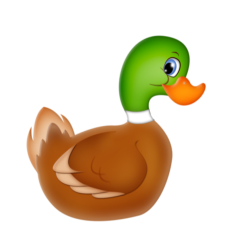 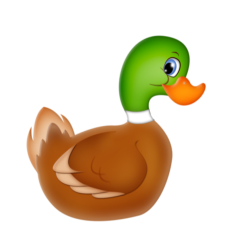 4
+
2
=
6
3
+
4
=
7
-
5
3
=
2
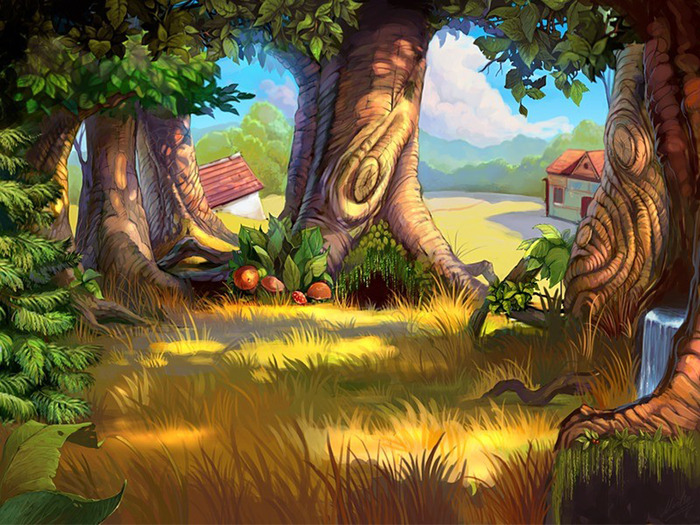 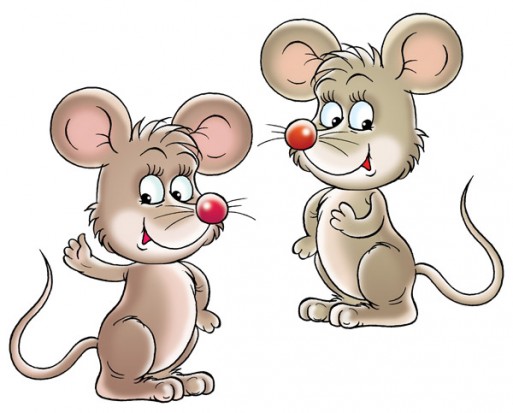 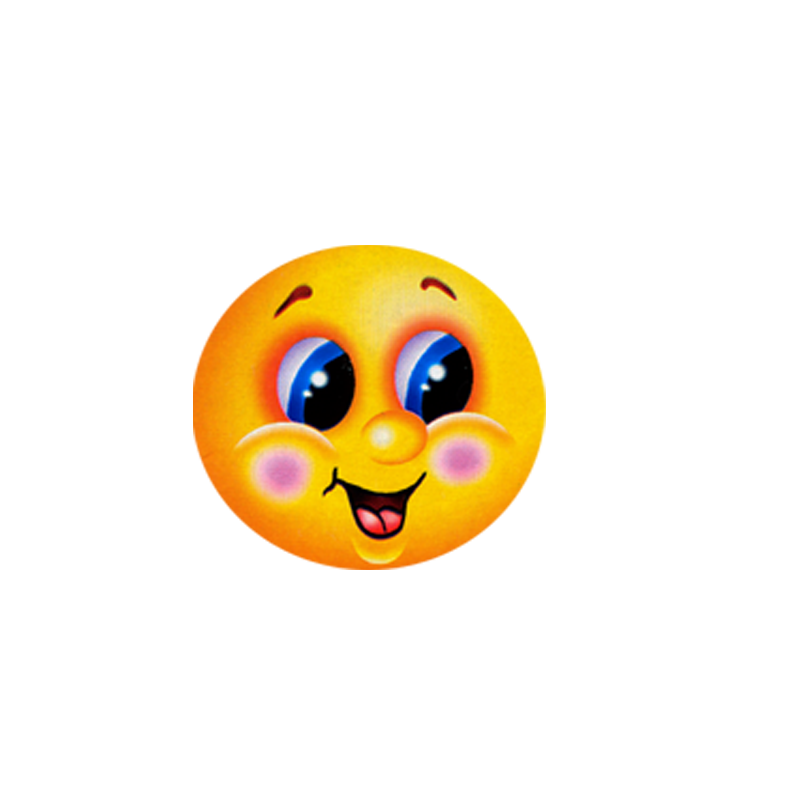 физминутка
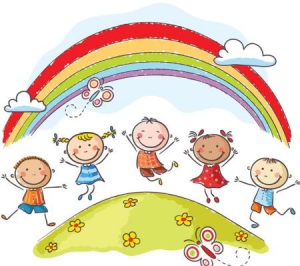 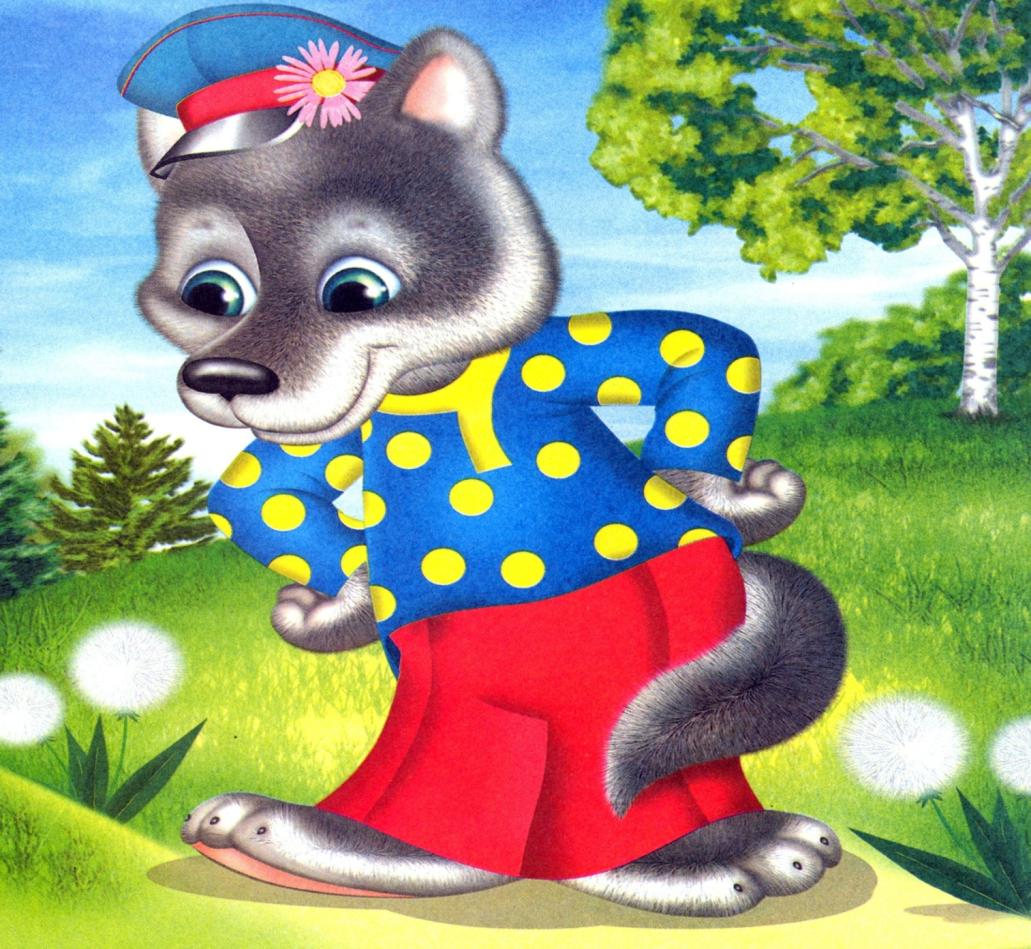 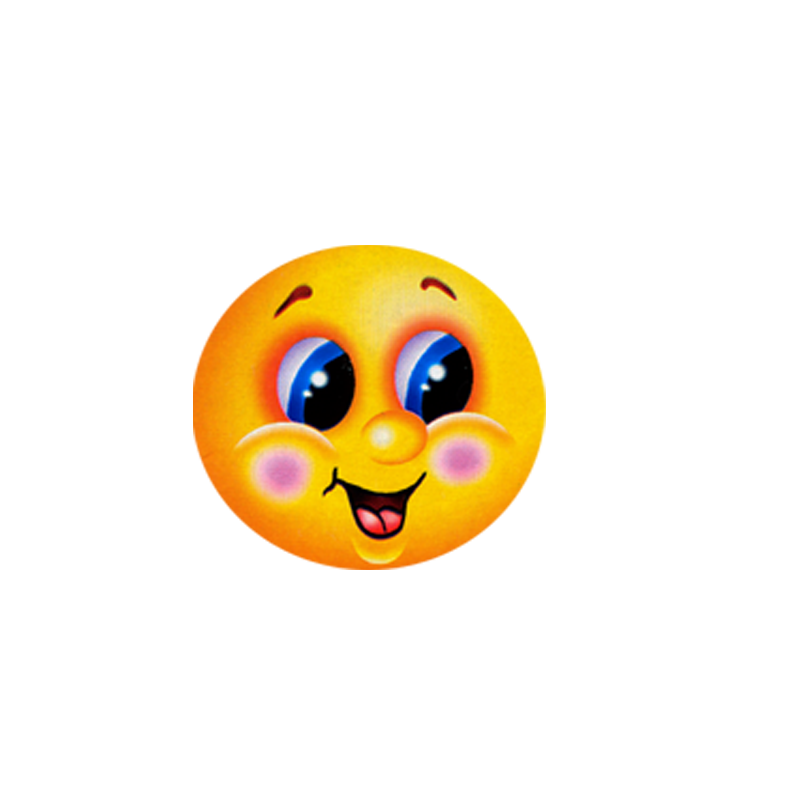 3
это
2
+
1
3
4
+
1
это
4
+
5
это
1
6
это
5
+
1
7
это
6
1
+
8
это
1
7
+
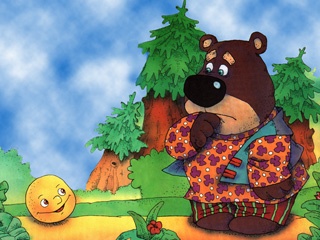 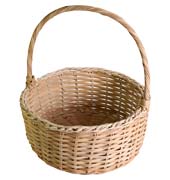 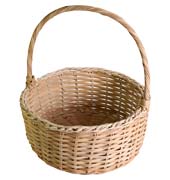 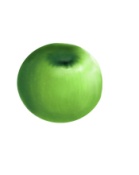 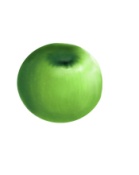 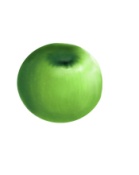 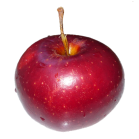 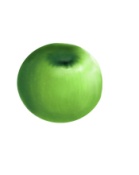 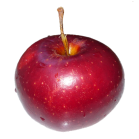 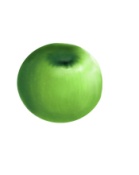 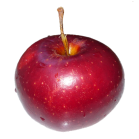 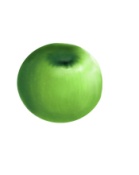 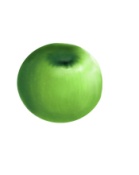 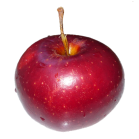 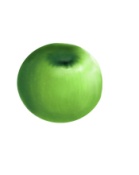 6
5
v
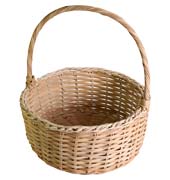 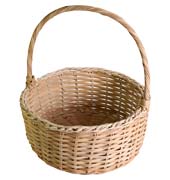 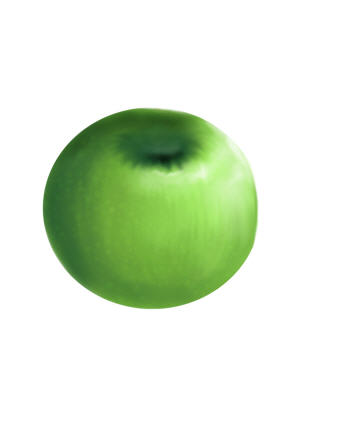 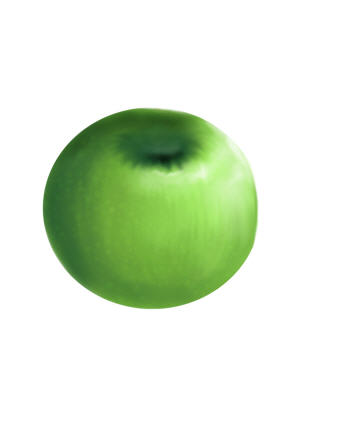 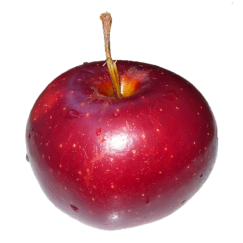 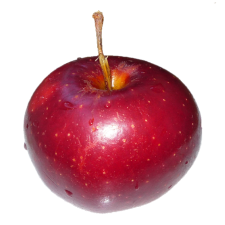 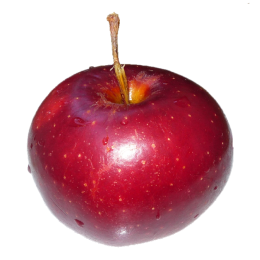 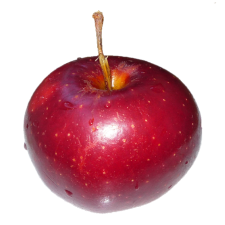 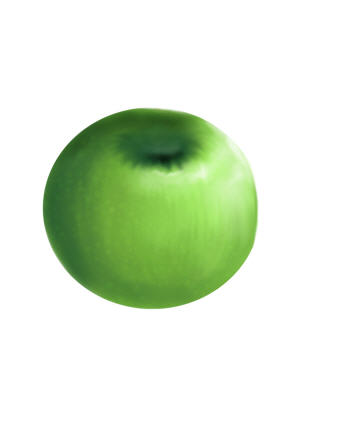 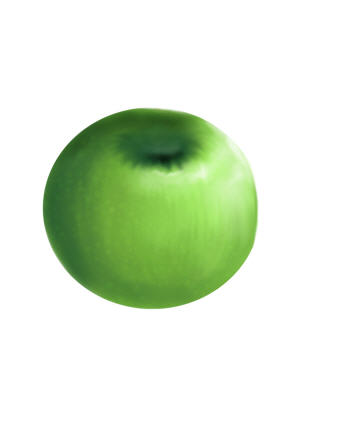 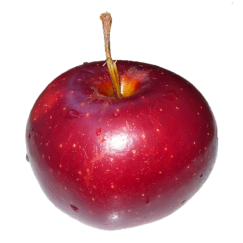 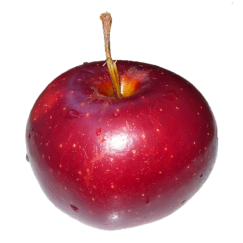 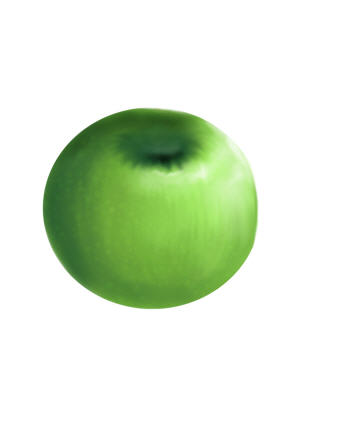 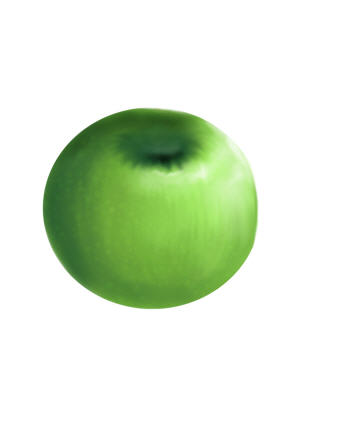 6
6
=
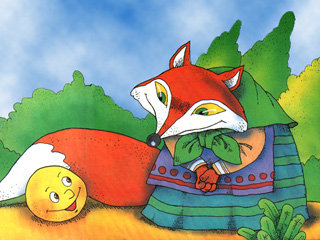 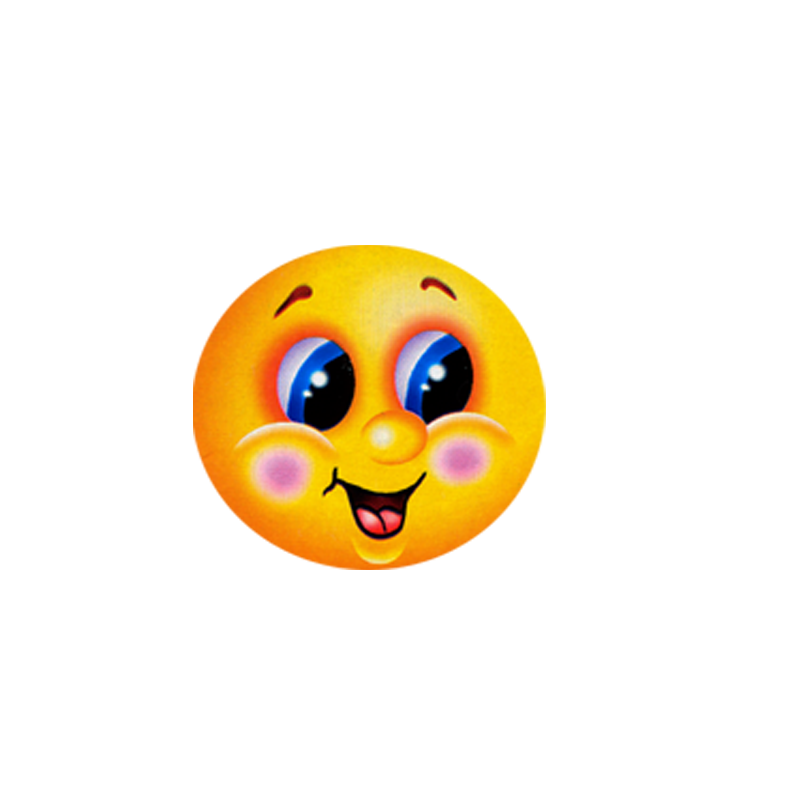 Молодцы
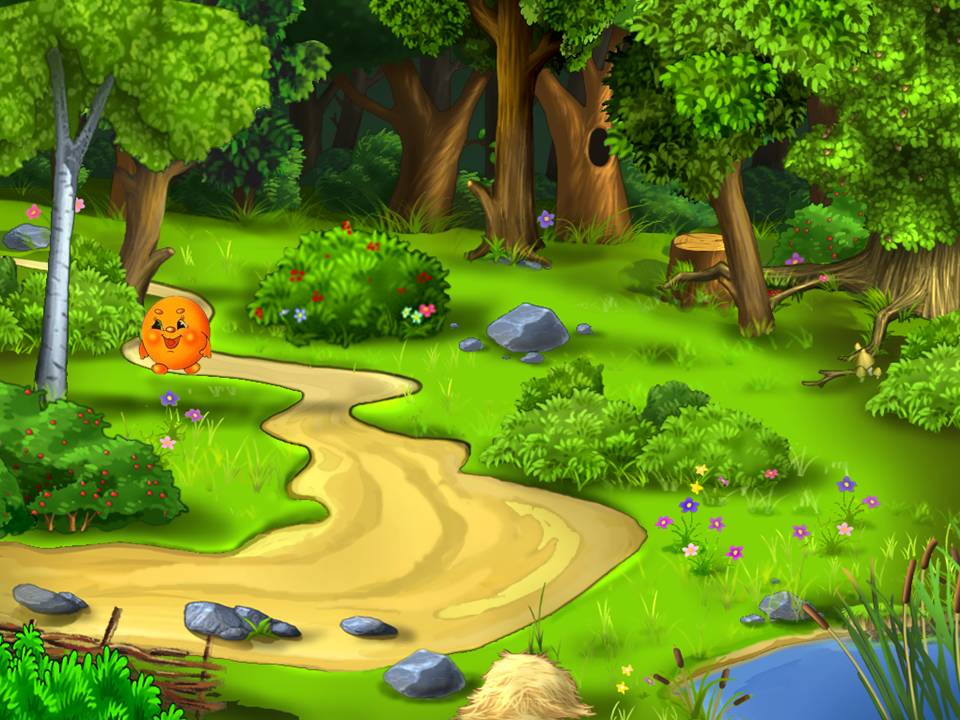 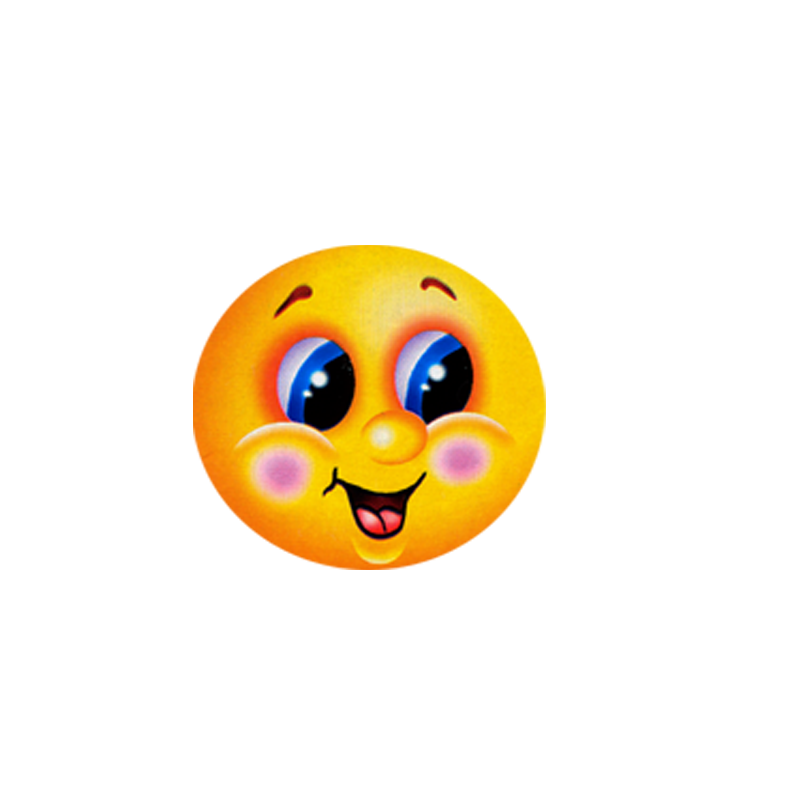